Reproductive disorder diseases
In simple language this can defined as disease affecting that lead to infertility or sterility
Fertility : ability of an animal to reproduce  
Infertility : temporary inability of the animal to reproduce  
Sterility : permanent inability of the animal to reproduce
Causes :
1-anatomical or structural defects (hereditary disease)
2-functinal defects(hormonal disease)
3-infectious causes
4-Managment  causes
Hormonal infertility
1 -cystic ovaries (decrease LH)
A- follicular cysts 
B- luteal cysts 
C - cystic corpus luteum 
2 -delayed ovulation (delayed  release  LH)
3 - inactive ovaries (decrease FSH)
Cystic ovary
Follicular cysts
Follicular cysts
Nymphomania in Follicular cysts
developed to Sterility hump
Follicular cysts
cystic uterine gland
hydrometra in follicular  cyst
Follicular cysts
Luteal cyst
Luteal cyst
Luteal cyst
Luteal cyst
Luteal cyst developed to virilism
ovary  luteal cyst
Follicular cyst         luteal cyst
1- no ovulated mature follicle
2-deccreas LH ++
3- usually single                       

4- soft thick walled , fluid filled structure≥2.5 cm diameter which persist
5-Affected cow will be anestrous
6- progression to virilism      
                                                 7- causes increase progesterone hormone
1- no ovulated mature follicle
2-decreas LH +++
3-frequently multiple in one or both ovaries
4-soft thin walled , fluid filled structure≥2.5 cm diameter which persist
5- affected cow will be nymphomania
6- progression to sterility hump
7-causes increase estrogen hormone
Cystic corpus luteum
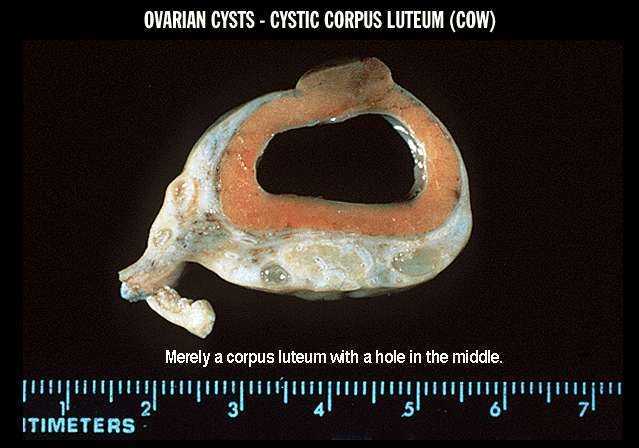 Ovulatory defect in cow
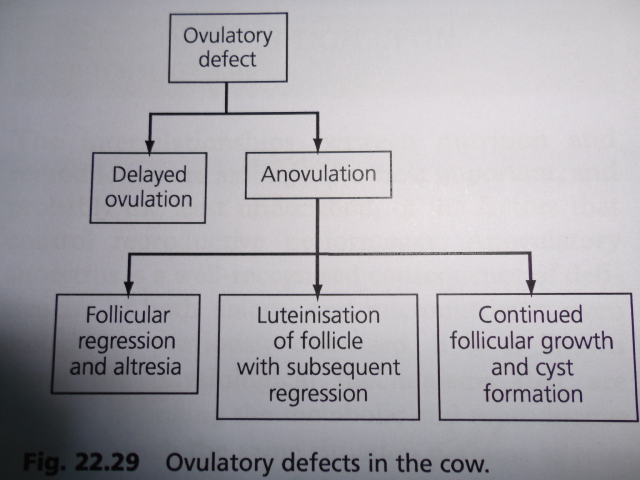 Inactive ovaries
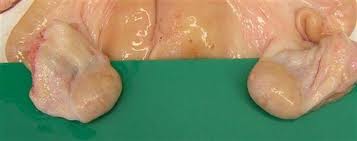